Control de stickies
Nuevas Tecnologías
Archroma						Breve PresentaciónStickies							Panorama generalCartaspers SCH				Control en masaCartaspers PSM				Pasivado de Vestiduras
Nuestra historia
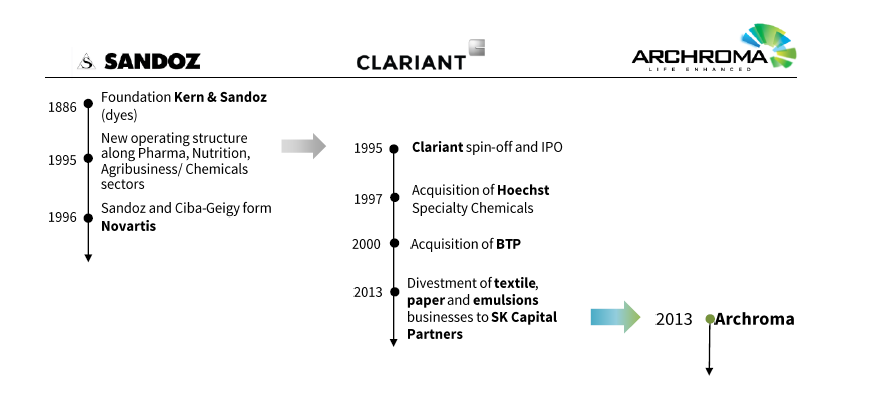 ARCHROMA
Una empresa global, parte del grupo SK Capital
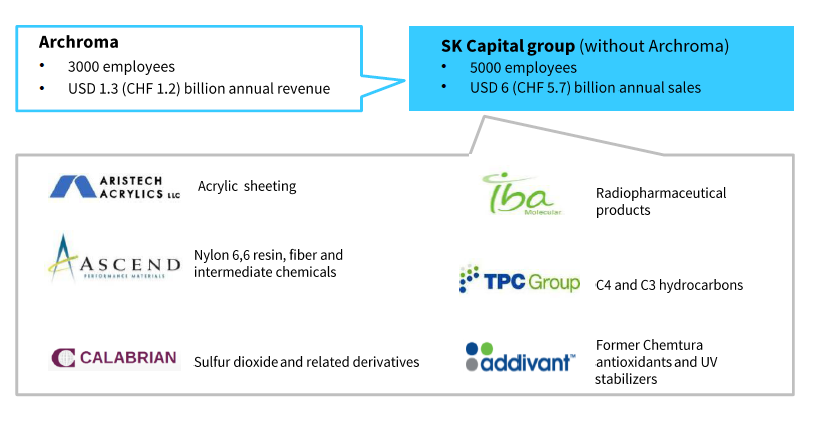 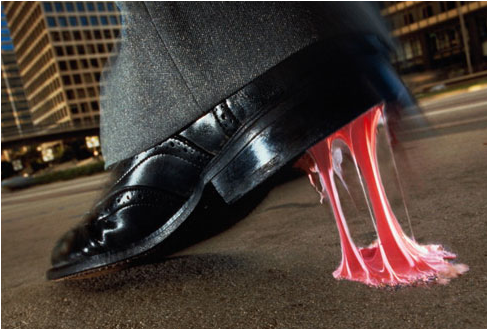 STICKIES
Panorama General
STICKIES             Problemas que Generan
Paradas de Máquina
		Cortes de hoja
		Obstrucción de fieltros y telas
		Adherencia en prensas
Menor Calidad del Papel
		Agujeros
		Manchas, Marcas
Tiempo perdido en Conversión
		Cortes de hoja
		“Arranques”
		Atascamientos
STICKIES
STICKIES
Diversos orígenes
Sintéticos
Naturales
Adhesivos
Tintas
Ligantes de coating
ADSORBING
RADIATION CURING
XEROGRAPHIC
PITCH
LATEX
CONTACT
HOT MELTS
EVAPORATING
UV  /  IR
ADHESIVES
OXIDISING
FATTY ACIDS
MINERAL OIL
EPOXY ACRYLATES
SBR
EVA
SBR
SBR
ROSIN ACIDS
WAX
POLYOL ACRYLATES
VINYL ACRYLATES
PE
VINYL ACRYLATES
PVAc
FATTY ESTERS
H/C RESINS
URETHANE ACRYLATES
POLYESTERS
WAX
POLYISOPRENE
VINYL ACRYLATE
STEROLS
ROSIN ESTERS
POLYESTER ACRYLATES
POLYVINYL BUTYRAL
TACKIFYING
POLYBUTADIENE
PVC
ALKYD RESINS
HYDROXYL POLYESTERS
STYRENE-ACRYLATE
RESINS
NATURAL RUBBER
UNSATURATED
FATTY ACIDS
STICKIES
Métodos usados por Archroma para su determinación
Norma Tappi standard T 204 con DCM
Pressing Test
Wire Test
Film Test
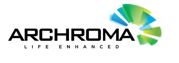 STICKIES, Métodos de determinaciónNorma Tappi standard T 204 con DCM
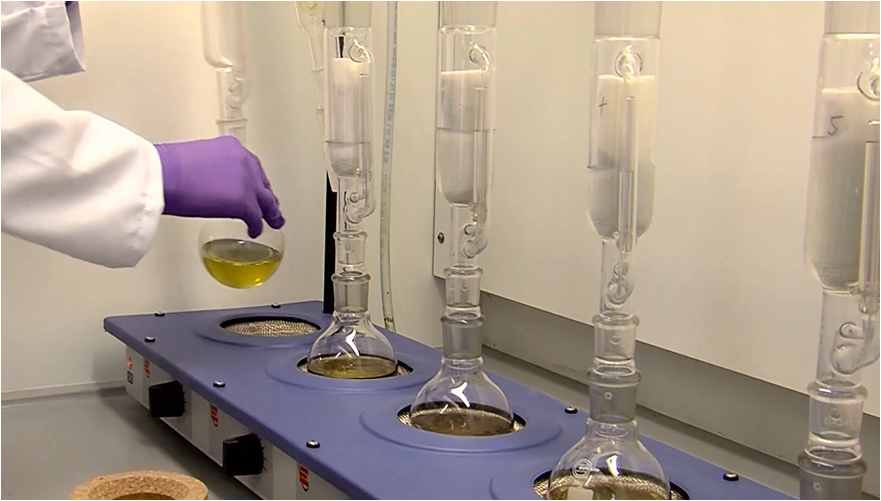 STICKIES, Métodos de determinaciónMétodo Archroma, Pressing Test
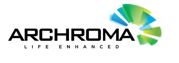 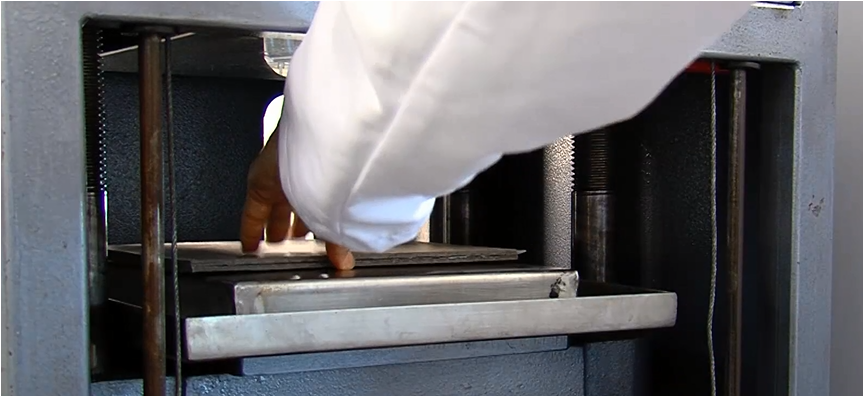 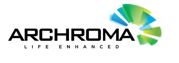 STICKIES, Métodos de determinaciónMétodo Archroma, Wire Test
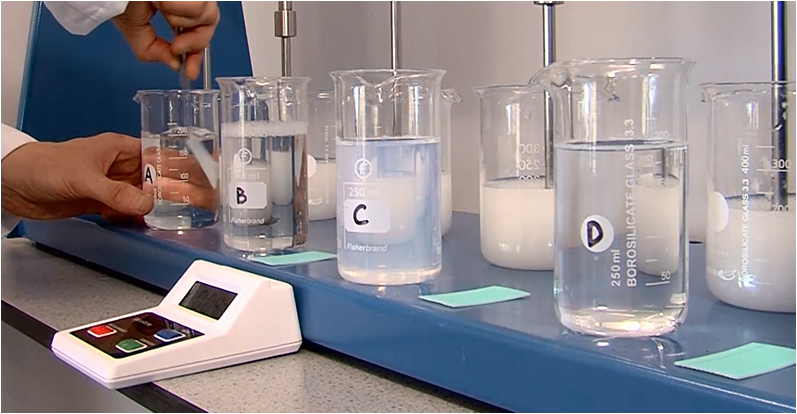 STICKIES, Métodos de determinaciónMétodo Archroma, Film Test
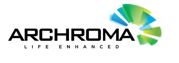 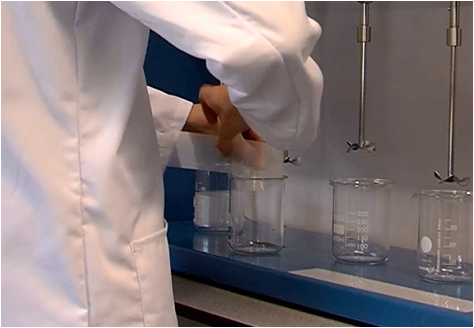 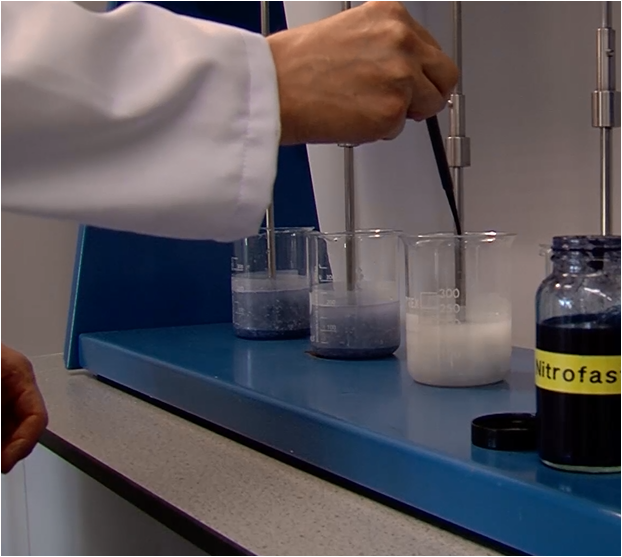 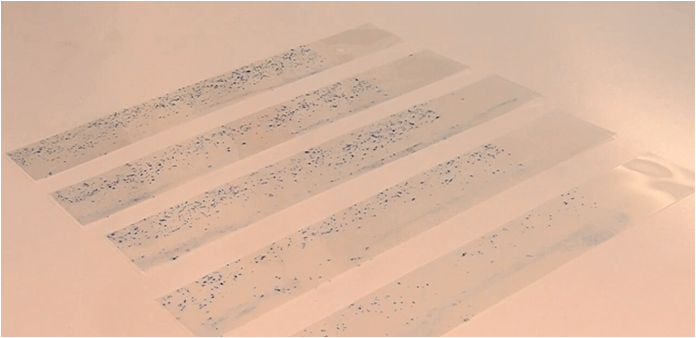 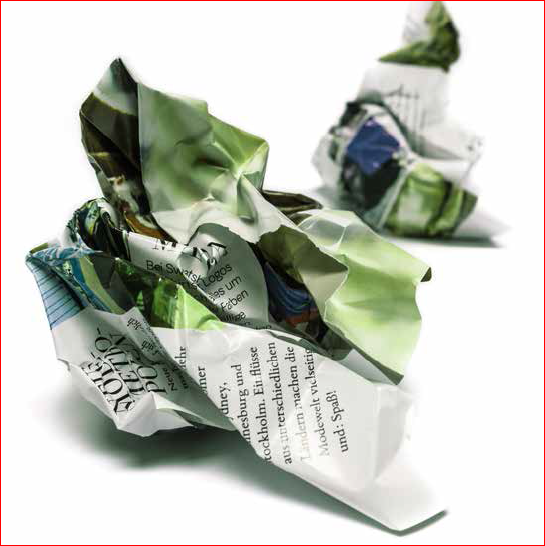 Cartaspers sch
Control en masa
Cartaspers SCH
Un nuevo concepto en control de stickies            Propiedades
Dispersión de nano partículas de polímero: 30 - 50 nm
Base acuosa y libre de solventes
De baja viscosidad
Levemente aniónico,  pH = 7.5.
Temperatura de Transición vítrea  (Tg) = > 120°C
Se desestabiliza con aguas duras (> 200 ppm CaCO3).
También se desestabiliza con fijadores catiónicos y agentes de retención y drenaje.
Cartaspers SCH
Un nuevo concepto en control de stickies
Nanopartículas que se usan como sustituto del talco.
 > 20 billones de partículas por gramo de Cartaspers SCH seco.
 Muy elevada área específica 
La dispersion se “rompe” cuando se dispersa en la pasta, es sensible a las aguas duras.
 El polímero se asocia con otras partículas hidrofóbicas.
 Aumenta la temperatura de ablandamiento de los stickies.
 Al secarse el producto queda como un polvo sin tack, no forma film.
Temperaturas más altas mejoran el rendimiento, por ej a la salida de un disperger.
Los stickies se eliminan con el papel o se remueven en los equipos DAF de efluentes
Cartaspers SCH
Comparación tamaño de partículas con el talco
Cartaspers SCH (Propiedades típicas)
 Diámetro 								45 nm.
 Densidad 								1.0 g/cm3.
 Volumen por partícula 					4.77 x 10-14 cm3.
 No de partículas por gramo   			20.000.000.000.000

 Talco (Propiedades típicas)
 Diámetro  								2μm.
 Densidad 								2.75 g/cm3.
 Volumen por partícula 					3.35 x 10-8 cm3.
 No de partículas por gramo        		656.000.000

 2kg/t de Cartaspers SCH (com.)  tiene 1500 veces más partículas que 10kg/t de Talco
Cartaspers SCH	
Principales campos de aplicación
Papel reciclado
  Destintado
  Producción de Celulosa
+
+
+
+
+
+
+
+
+
+
+
+
+
+
+
+
+
+
+
+
+
+
+
+
+
+
+
+
Ca
Ca
Ca
Ca
Ca
Ca
Ca
Ca
Ca
Ca
Ca
Ca
Ca
Ca
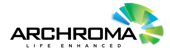 Cartaspers SCH 
en empastes de Papel Reciclado
Adsorción de las partículas desestabilizadas sobre los stickies
Suave y Pegajoso
CARTASPERS SCH Dispersión estable
Suave y Pegajoso
Desestabilización por la dureza del agua (Ca2+)
No Pegajosos
Efectivo con stickies primarios y secundarios
Cartaspers SCH en empastes de Papel Reciclado
Caso de Estudio
Productor de Tissue, 30.000 Ton/año
Máquina Crescent Former , gramajes 16-25 g/m2
Ancho 3,4 m
Empastes 100% SOW no destintado

Los análisis de stickies se hicieron con el método Tappi std T204 sobre los empastes, los lodos de los Kroftas y el papel bobinado.
El Cartaspers SCH se agregó en la pileta de mezcla   1,25 Kg/Ton
Se tomaron muestras a intervalos regulares de la prensa de lodos en donde se mezclaban los lodos de los Kroftas del tratamiento de recortes y de máquina.
Cartaspers SCH en empastes de Papel Reciclado
Caso de Estudio , Esquema del circuito
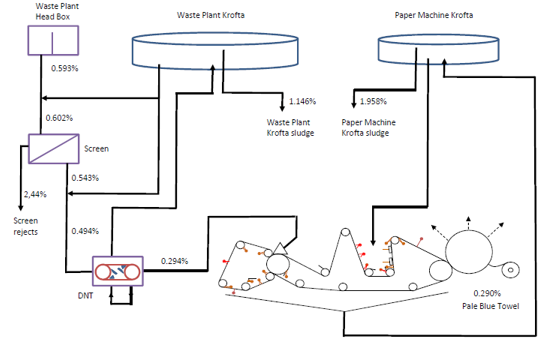 Cartaspers SCH en empastes de Papel Reciclado
Caso de Estudio ,     Resultados
Reducción significativa de cortes y problemas de calidad relacionados con stickies
Reducción en el uso de solventes para limpieza
Significativa remoción de stickies del sistema
		Extracción promedio antes de las pruebas	0,784%
		Extracción prom con Cartaspers SCH		1,155%
Esto representa un 47% de mejora en la remoción de stickies de la máquina
Cartaspers SCH en celdas de destintado
Mecanismo
Adsorción de las partículas desestabilizadas sobre tintas y stickies
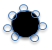 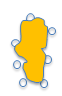 Desestabilización con sales de Calcio del agua
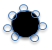 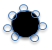 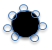 Cartaspers SCH
Tamaño de partículas 30-50 nm
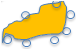 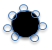 Cartaspers SCH en celdas de destintado
Mecanismo
Al bajar la energía superficial de los stickies y tintas aumenta su “captura” por las burbujas de aire de las celdas de flotación o equipos DAF
Burbuja de aire
Aumenta la blancura del papel
Aumenta la purga de stickies
Mejora la limpieza de la máquina
FLOTACIÓN
Cartaspers SCH en producción de Celulosa
Talco vs Cartaspers SCH
Cartaspers SCH
Tamaño de partículas del orden del nanómetro (40 nm).
Es líquido y se bombea tal cual, solo se requiere de una bomba y dilución en línea
Es un producto orgánico que no aporta cenizas en la pulpa final.
No genera contaminación con metales como el aluminio.
No genera riesgos de incrustaciones en los evaporadores.
Se puede usar en todas las etapas de lavado purgando el pitch a los evaporadores.
Talco
El tamaño de partícula es superior al del pitch, por lo tanto el pitch está normalmente por afuera del aglomerado.
Es un polvo que require un equipo de dispersion, y personal de atención. 
Al ser inorgánico aporta cenizas a la pulpa final.
Contaminación con metales
Puede formar  incrustaciones en los evaporadores de silicato de aluminio.
Debe agregarse luego de la etapa de lavado de la pulpa reteniendo pitch en el proceso.
Cartaspers SCH en producción de Celulosa
Talco vs Cartaspers SCH
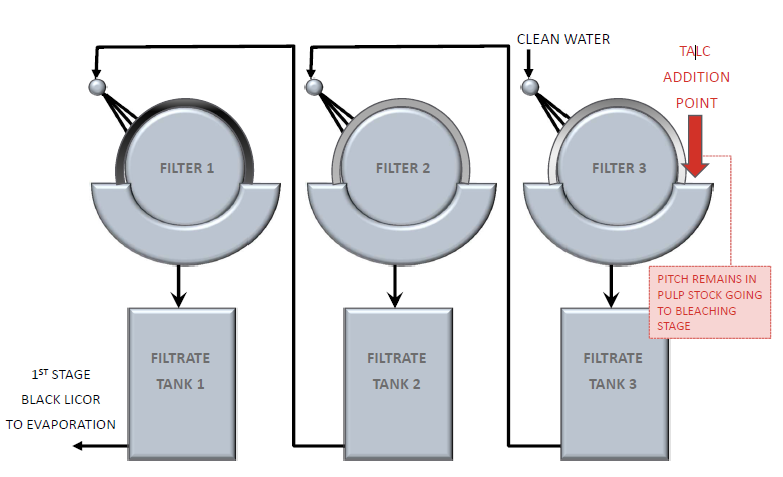 Cartaspers SCH en producción de Celulosa
Talco vs Cartaspers SCH
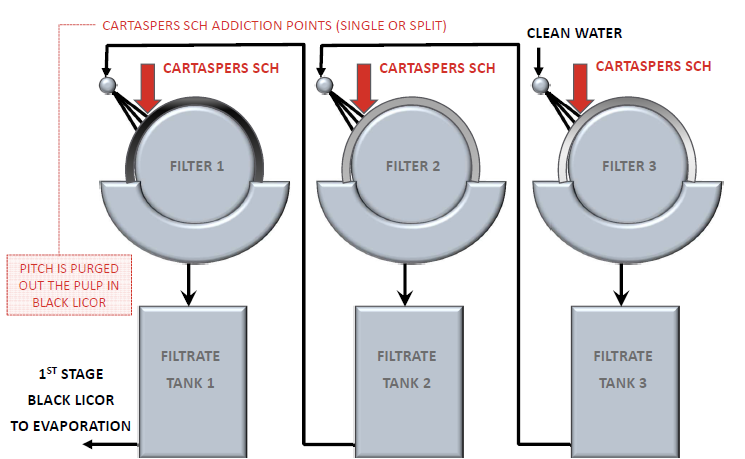 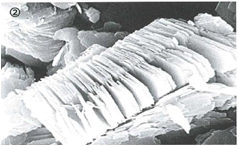 Cartaspers SCH en producción de Celulosa
Tratamiento de Pitch con Talco
Pitch
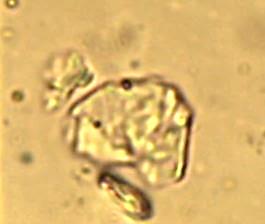 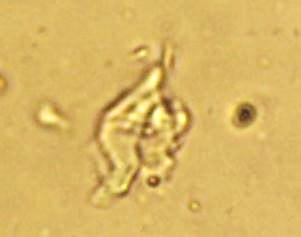 Pitch
Cartaspers SCH en producción de Celulosa
Caso de Estudio, Resultados
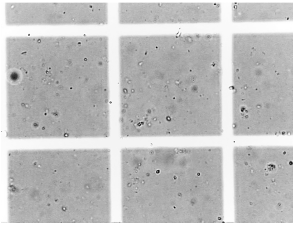 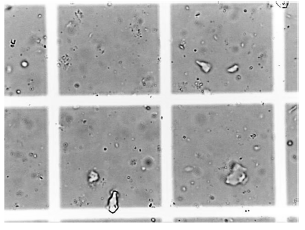 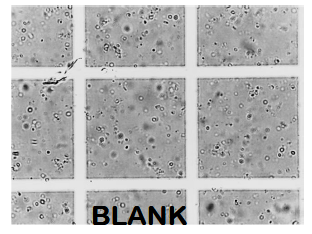 Blanco			               Cartaspers SCH 300 g/Ton                         Talco  3 Kg/Ton
60% reducción del pitch
Reducción de costos de cerca del 25%
El contenido de cenizas en la pulpa se redujo a casi cero.
Sin contenido de Aluminio en los contaminantes
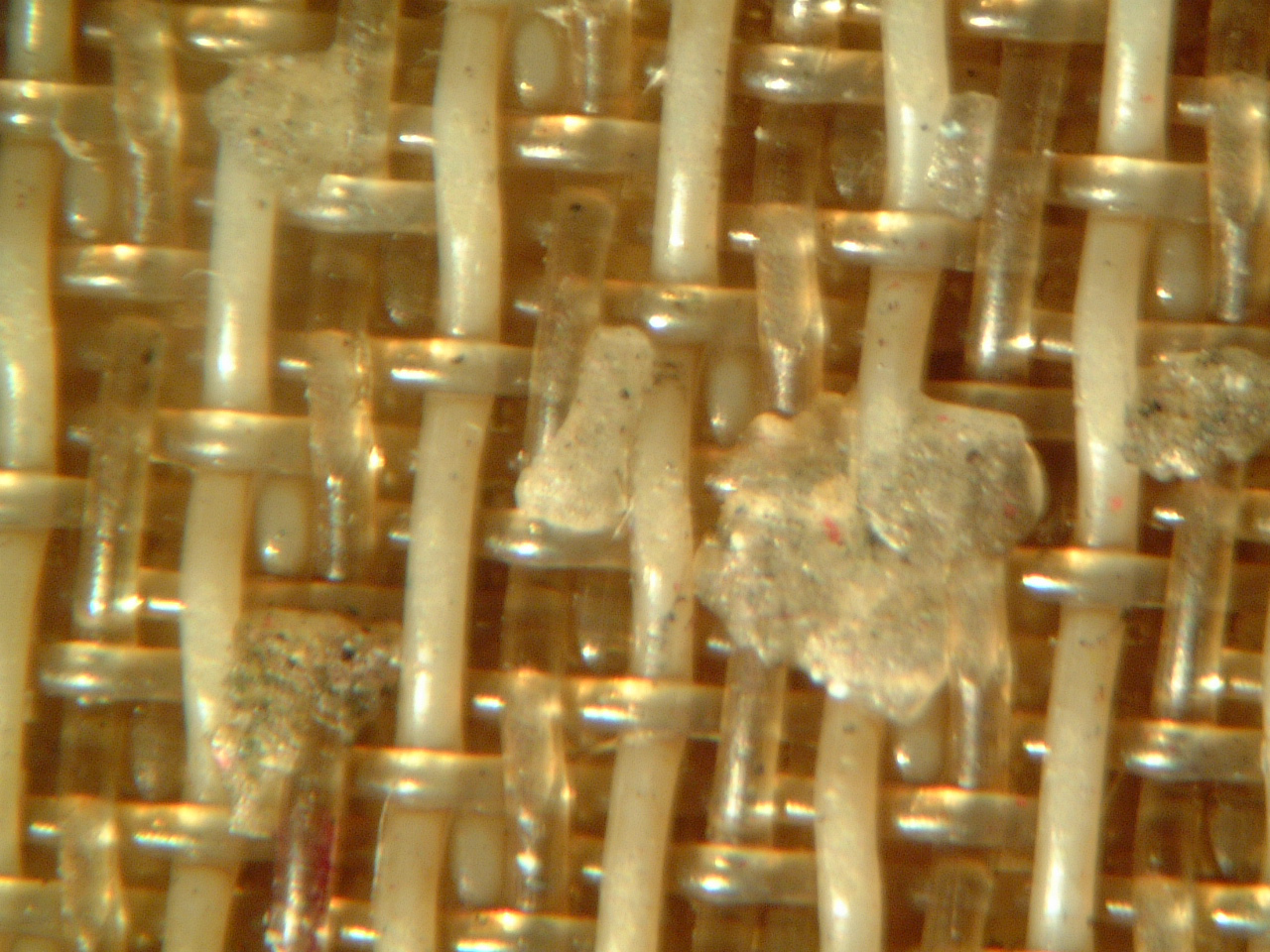 Cartaspers psm
Tratamiento de telas y fieltros
Cartaspers PSM
Poliester de bajo peso molecular 
Forma una dispersión estable en agua, baja la tensión superficial.
Altamente sustantivo a superficies hidrofóbicas como los stickies, vestiduras y rollos de prensas.
Normalmente aplicado con regaderas de bajo caudal de agua en telas y paños.
Las energías superficiales son incrementadas después de la adsorción
Las superficies se tornan más hidrofílicas y así repelen los contaminantes hidrofóbicos.
Una forma de medir su concentración en las diluciones es a través de la tensión superficial.
Producto fácilmente biodegradable (cumple con ECO labelling)
Tiene aprobación FDA  (176.170 & 176.180)
Cartaspers PSM
Efecto sobre la Tela Formadora
Stickies
Los stickies se adsorben en superficies 
hidrofóbicas afines tales como 
poliéster o poliamida de la tela de la máquina.
Tela de la máquina de papel (Poliéster-Poliamida)
Recubrimiento hidrófilico de
Cartaspers PSM
Stickies
El Cartaspers PSM agregado al agua de las regaderas se absorbe en la tela de la  máquina brindando un recubrimiento hidrofílico Los stickies no tienen afinidad con este revestimiento.
+
+
+
+
+
+
+
+
+
+
+
+
+
+
+
+
+
+
Cartaspers PSM
Efecto sobre la Tela Formadora de productos Catiónicos
Algunos polímeros catiónicos 
se adsorben en la tela de la máquina y fieltros pero no aumentan significativamente la energía superficial.
Recubrimiento
Catiónico
Tela de la máquina de papel (Poliéster-Poliamida)
El residuo aniónico en el agua bajo tela es atraído por el recubrimiento catiónico agregando una capa de material hidrófilo 
aniónico. Así  se repelen los stickies hidrofóbicos.El recubrimiento marrón  catiónico / aniónico 
continúa depositándose en el 
tejido reduciendo su porosidad.
Stickies
Capa de residuo aniónico
-
-
-
-
-
-
-
-
-
-
-
-
-
-
-
-
-
-
-
Cartaspers PSM
Comparación de diferentes tratamientos en una MP.
Tratamiento con 
Cartaspers PSM
Tratamiento  Catiónico de una tela formadora
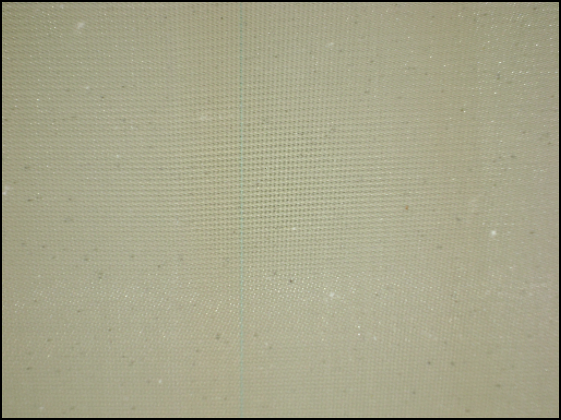 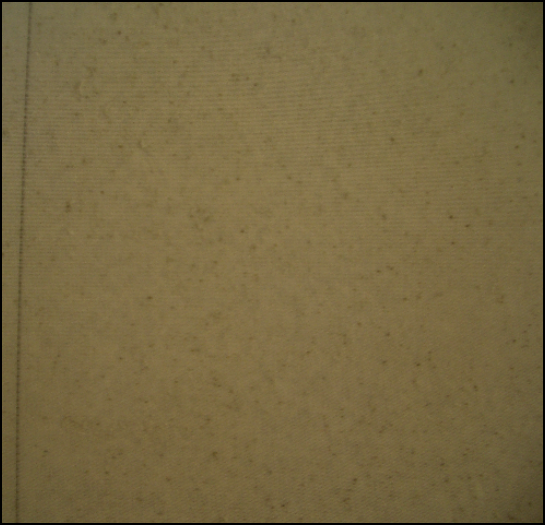 Cartaspers PSM
Diferencias con productos catiónicos
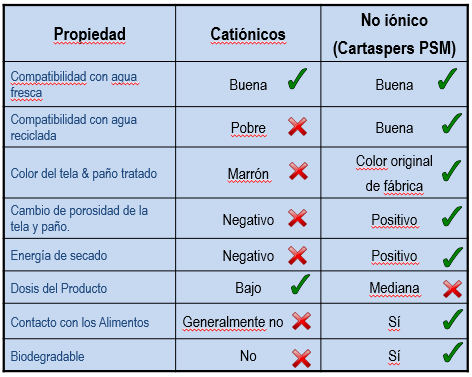 Cartaspers PSM
Relación entre Tensión Superficial y reducción de depósitos
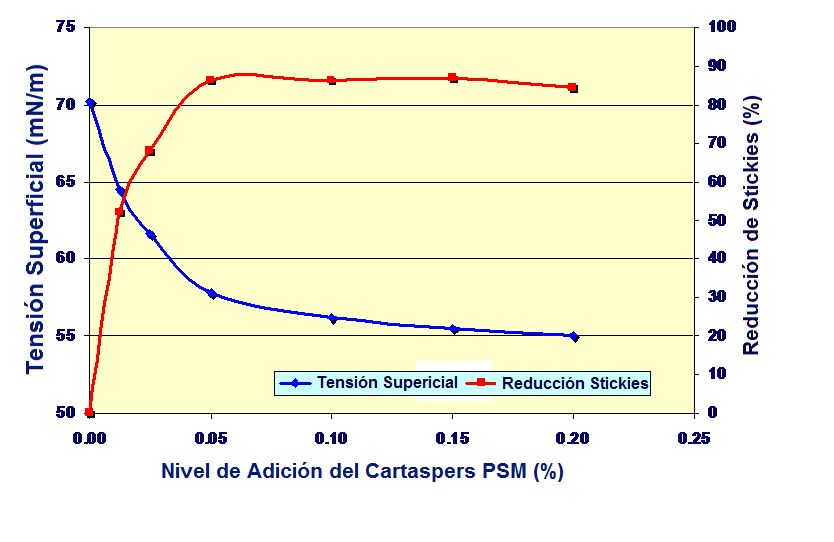 La tensión superficial de la fase acuosa es inversamente proporcional a la reducción de stickies
p
rk
rb
Cartaspers PSM
Tensiómetro
Método de máxima presión de una burbuja - La presión dentro de la burbuja es proporcional a la tensión superficial. Método simple para la determinación de concentraciones del Cartaspers PSM.
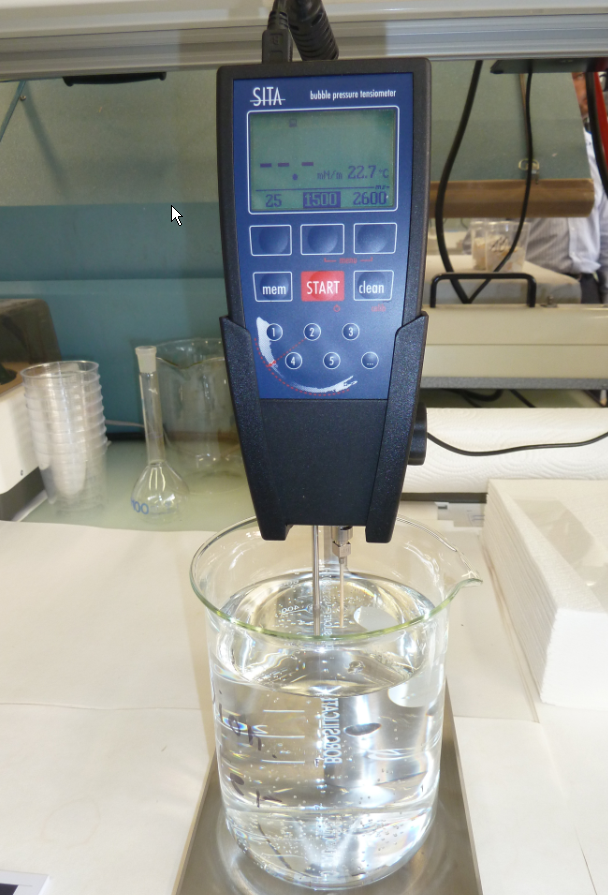 El aire pasa a través de
 un capilar de radio rk
hasta que la cavidad
 alcanza rb = rk 
   (máxima presión)

 = rk p/2
Cartaspers PSM
Aplicación por regaderas
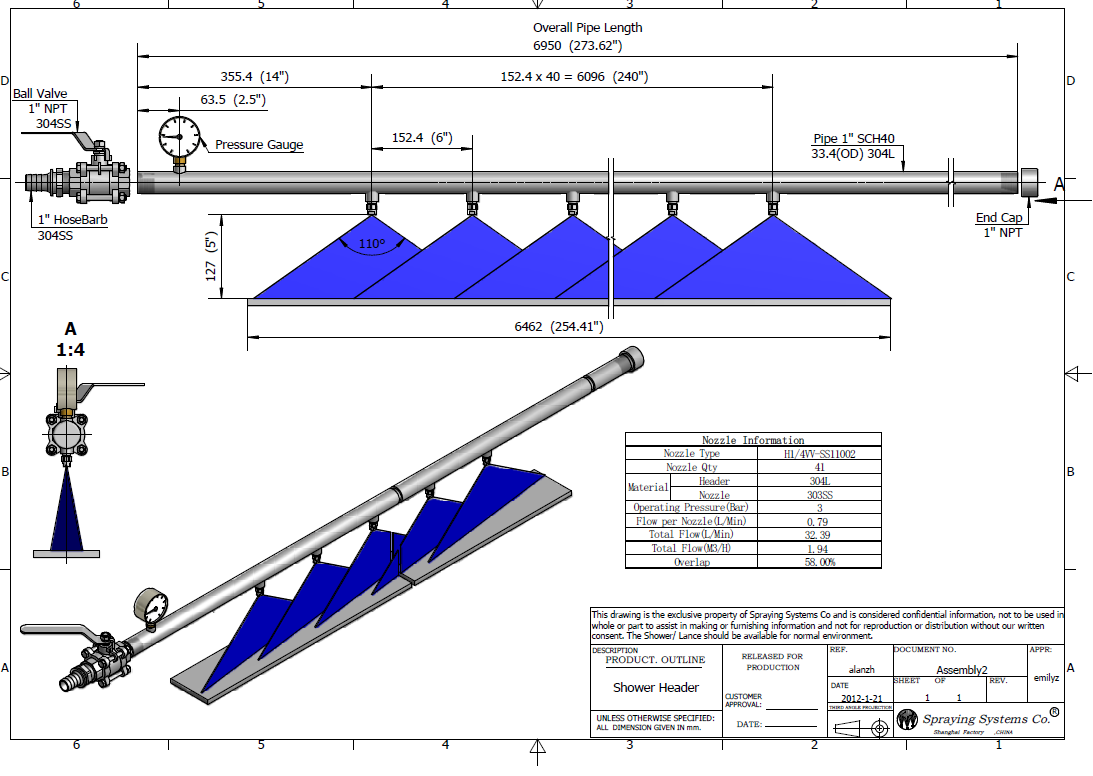 Dosis típica de aplicación del Cartaspers PSM: 0,1 – 0,3% en agua de regaderas.
Cartaspers PSM
Aplicación
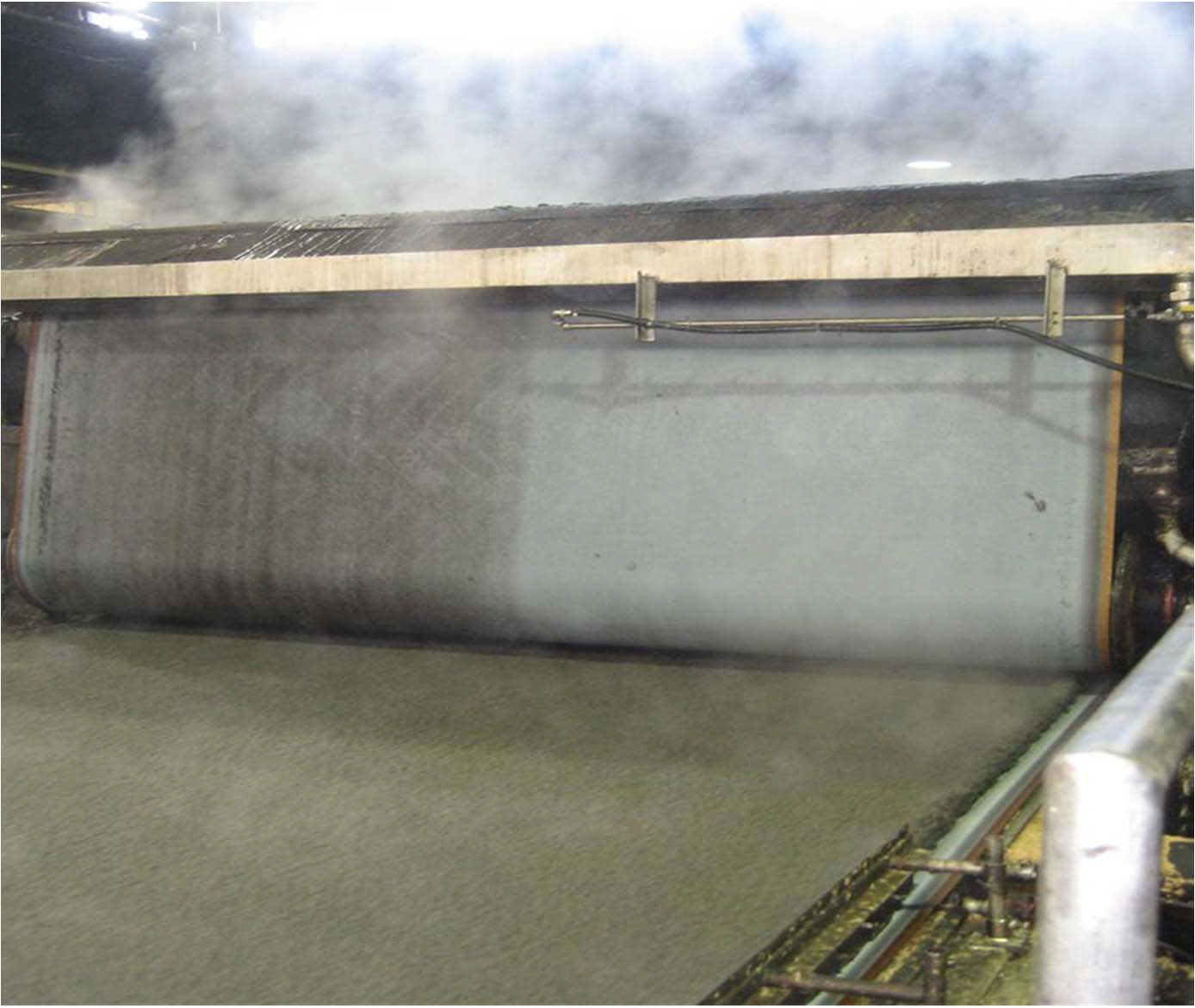 El Cartaspers PSM se aplicó diluido al 0.2%.
Esta máquina usa normalmente un empaste sucio con stickies que rápidamente se adhieren a las vestiduras.
Como muestra la foto después de 6 horas el Cartaspers PSM provee un efectivo coating protector que vuelve más dificultosa la adherencia de los stickies.
Información Final
Estos nuevos conceptos de tratamiento están teniendo muy buena aceptación en el mercado mundial.
Hay más de 140 plantas trabajando con estos conceptos.
En Argentina hay varios clientes regulares  
Hay producción de ambos productos en la región.
Stock permanente
¡Muchas gracias
 por su 
atención!